3.6 Δρομολόγηση
3ο Κεφάλαιο
Τι είναι η δρομολόγηση
Δρομολόγηση είναι το έργο της μετακίνησης (προώθησης, διεκπεραίωσης) της πληροφορίας από την αφετηρία μέσω ενός διαδικτύου και παράδοσης στον προορισμό της.
Η δρομολόγηση περιλαμβάνει δυο διακριτές δραστηριότητες
· τον προσδιορισμό της καλύτερης διαδρομής από την αφετηρία έως τον προορισμό
Και · την μεταφορά (προώθηση - IP forwarding) της ομαδοποιημένης, σε πακέτα,πληροφορίας στον προορισμό της, διαμέσου του Διαδικτύου.
πρωτόκολλα δρομολόγησης
Αντιμετωπίζουν την επίλυση του σύνθετου προβλήματος του προσδιορισμού της βέλτιστης διαδρομής 
Η εκτίμηση της βέλτιστης διαδρομής προς τον προορισμό γίνεται από τους αλγόριθμους που χρησιμοποιούνται από τα πρωτόκολλα δρομολόγησης.
χρησιμοποιούν μετρήσιμα χαρακτηριστικά για να εκτιμήσουν ποια διαδρομή είναι καλύτερη για ένα πακέτο όπως:
το εύρος ζώνης (ταχύτητα) των γραμμών
η σχετική απόσταση (αριθμός των αλμάτων ή κόμβων)
Τα πρωτόκολλα δρομολόγησης TCP/IP
δεν εγγυάται ότι μπορεί να αντιμετωπίσει τα παρακάτω προβλήματα:
Επανάληψη αυτοδύναμου πακέτου
Επίδοση με καθυστέρηση ή εκτός σειράς
Αλλοίωση δεδομένων
Απώλεια αυτοδύναμου πακέτου
Η διαδικασία της δρομολόγησης
Ο αρχικός υπολογιστής, ο αποστολέας, ο οποίος δημιουργεί τα αυτοδύναμα πακέτα (datagrams), εξετάζει την διεύθυνση IP προορισμού.
Εάν δεν είναι τοπική (δεν έχει ως προορισμό υπολογιστή ο οποίος βρίσκεται στο ίδιο δίκτυο) τότε ο αποστολέας αναζητά έναν δρομολογητή ο οποίος (ελπίζει να) βρίσκεται στη σωστή κατεύθυνση προς τον προορισμό και στέλνει τα πακέτα σε αυτόν. 
Ο δρομολογητής ουσιαστικά εκτελεί την ίδια διαδικασία. Κάθε δρομολογητής κατά μήκος της διαδρομής επαναλαμβάνει τη διαδικασία μέχρι το πακέτο να φτάσει σε έναν δρομολογητή ο οποίος βρίσκεται στο ίδιο φυσικό δίκτυο με τον υπολογιστή στον οποίο ανήκει η διεύθυνση προορισμού. 
Εκεί παραδίδεται το πακέτο.
Παράδειγμα Δρομολόγησης
Στο πιο κάτω διαδίκτυο
έρχεται ένα πακέτο στον ρουτερ R1 και προορίζεται να πάει στο Pc4
LAN3
200.17.40.0/24
Ip=192.168.2.2/24
Mac=68-B5-99-F9-0E-0B
LAN1
72.16.0.0/16
LAN2
192.168.2.0/24
Ip=192.168.2.3/24
Mac=68-B5-99-18-00-0a
Ip=200.17.40.1/16
Mac=a8-b4-6b-45-f5-24
Ip=72.16.2.1/16
Mac=58-94-6b-75-f1-24
2
1
3
Ip=192.168.2.4/24
Mac=68-B5-99-25-30-16
Ip=192.168.2.1/24
Mac=68-B5-a9-88-12-0b
Ip=72.16.0.1/16
Mac=78-14-6b-45-f5-24
Από  10.23.4.5
Προς  192.168.2.5/24
Ip=192.168.2.5/24
Mac=48-a5-99-32-d0-01
Ip=72.16.3.5/16
Mac=58-94-6b-50-e1-14
LAN3
200.17.40.0/24
Ip=192.168.2.2/24
Mac=68-B5-99-F9-0E-0B
LAN1
72.16.0.0/16
LAN2
192.168.2.0/24
Ip=192.168.2.3/24
Mac=68-B5-99-18-00-0a
Ip=200.17.40.1/16
Mac=a8-b4-6b-45-f5-24
2
1
3
Ip=192.168.2.4/24
Mac=68-B5-99-25-30-16
Ip=192.168.2.1/24
Mac=68-B5-a9-88-12-0b
Ip=72.16.0.1/16
Mac=78-14-6b-45-f5-24
Ip=72.16.2.1/16
Mac=58-94-6b-75-f1-24
Από  10.23.4.5
Προς  192.168.2.5/24
Ip=192.168.2.5/24
Mac=48-a5-99-32-d0-01
Ip=72.16.3.5/16
Mac=58-94-6b-50-e1-14
LAN3
200.17.40.0/24
Ip=192.168.2.2/24
Mac=68-B5-99-F9-0E-0B
LAN1
72.16.0.0/16
LAN2
192.168.2.0/24
Ip=192.168.2.3/24
Mac=68-B5-99-18-00-0a
Ip=200.17.40.1/16
Mac=a8-b4-6b-45-f5-24
2
1
3
Ip=192.168.2.4/24
Mac=68-B5-99-25-30-16
Ip=192.168.2.1/24
Mac=68-B5-a9-88-12-0b
Ip=72.16.0.1/16
Mac=78-1-4-6b-45-f5-24
Ip=72.16.2.1/16
Mac=58-94-6b-75-f1-24
Από  10.23.4.5
Προς  192.168.2.5/24
Ip=192.168.2.5/24
Mac=48-a5-99-32-d0-01
Ip=72.16.3.5/16
Mac=58-94-6b-50-e1-14
LAN3
200.17.40.0/24
Ip=192.168.2.2/24
Mac=68-B5-99-F9-0E-0B
LAN1
72.16.0.0/16
LAN2
192.168.2.0/24
Ip=192.168.2.3/24
Mac=68-B5-99-18-00-0a
Ip=200.17.40.1/16
Mac=a8-b4-6b-45-f5-24
2
1
3
Ip=192.168.2.4/24
Mac=68-B5-99-25-30-16
Ip=192.168.2.1/24
Mac=68-B5-a9-88-12-0b
Ip=72.16.0.1/16
Mac=78-10-42-6b-45-00
Ip=72.16.2.1/16
Mac=58-94-6b-75-f1-24
Από  10.23.4.5
Προς  192.168.2.5/24
Ip=192.168.2.5/24
Mac=48-a5-99-32-d0-01
Ip=72.16.3.5/16
Mac=58-94-6b-50-e1-14
LAN3
200.17.40.0/24
Ip=192.168.2.2/24
Mac=68-B5-99-F9-0E-0B
LAN1
72.16.0.0/16
LAN2
192.168.2.0/24
Ip=192.168.2.3/24
Mac=68-B5-99-18-00-0a
Προς ff-ff-ff-ff-ff-ff
Ip=200.17.40.1/16
Mac=a8-b4-6b-45-f5-24
2
1
3
Ip=192.168.2.4/24
Mac=68-B5-99-25-30-16
Ip=192.168.2.1/24
Mac=68-B5-a9-88-12-0b
Ip=72.16.0.1/16
Mac=78-10-42-6b-45-00
Ip=72.16.2.1/16
Mac=58-94-6b-75-f1-24
Από  10.23.4.5
Προς  192.168.2.5/24
Ip=192.168.2.5/24
Mac=48-a5-99-32-d0-01
Ip=72.16.3.5/16
Mac=58-94-6b-50-e1-14
LAN3
200.17.40.0/24
Ip=192.168.2.2/24
Mac=68-B5-99-F9-0E-0B
LAN1
72.16.0.0/16
LAN2
192.168.2.0/24
Ip=192.168.2.3/24
Mac=68-B5-99-18-00-0a
Ip=200.17.40.1/16
Mac=a8-b4-6b-45-f5-24
2
1
3
Ip=192.168.2.4/24
Mac=68-B5-99-25-30-16
Ip=192.168.2.1/24
Mac=68-B5-a9-88-12-0b
Ip=72.16.0.1/16
Mac=78-10-42-6b-45-00
Ip=72.16.2.1/16
Mac=58-94-6b-75-f1-24
Από  10.23.4.5
Προς  192.168.2.5/24
Ip=192.168.2.5/24
Mac=48-a5-99-32-d0-01
Ip=72.16.3.5/16
Mac=58-94-6b-50-e1-14
LAN3
200.17.40.0/24
Ip=192.168.2.2/24
Mac=68-B5-99-F9-0E-0B
LAN1
72.16.0.0/16
LAN2
192.168.2.0/24
Ip=192.168.2.3/24
Mac=68-B5-99-18-00-0a
Από 78-10-42-6β-45-00  
προς  58-94-6β-75-φ1-24
Από:10.23.4.5 
προς 192.168.2.5
Ip=200.17.40.1/16
Mac=a8-b4-6b-45-f5-24
2
1
3
Ip=192.168.2.4/24
Mac=68-B5-99-25-30-16
Ip=192.168.2.1/24
Mac=68-B5-a9-88-12-0b
Ip=72.16.0.1/16
Mac=78-10-42-6b-45-00
Ip=72.16.2.1/16
Mac=58-94-6b-75-f1-24
Από  10.23.4.5
Προς  192.168.2.5/24
Ip=192.168.2.5/24
Mac=48-a5-99-32-d0-01
Ip=72.16.3.5/16
Mac=58-94-6b-50-e1-14
LAN3
200.17.40.0/24
Ip=192.168.2.2/24
Mac=68-B5-99-F9-0E-0B
LAN1
72.16.0.0/16
LAN2
192.168.2.0/24
Ip=192.168.2.3/24
Mac=68-B5-99-18-00-0a
Ip=200.17.40.1/16
Mac=a8-b4-6b-45-f5-24
2
1
3
Ip=192.168.2.4/24
Mac=68-B5-99-25-30-16
2
1
Ip=192.168.2.1/24
Mac=68-B5-a9-88-12-0b
Ip=72.16.0.1/16
Mac=78-10-42-6b-45-00
Ip=72.16.2.1/16
Mac=58-94-6b-75-f1-24
Από  10.23.4.5
Προς  192.168.2.5/24
Ip=192.168.2.5/24
Mac=48-a5-99-32-d0-01
Ip=72.16.3.5/16
Mac=58-94-6b-50-e1-14
LAN3
200.17.40.0/24
Ip=192.168.2.2/24
Mac=68-B5-99-F9-0E-0B
LAN1
72.16.0.0/16
LAN2
192.168.2.0/24
Ip=192.168.2.3/24
Mac=68-B5-99-18-00-0a
Ip=200.17.40.1/16
Mac=a8-b4-6b-45-f5-24
2
1
3
Ip=192.168.2.4/24
Mac=68-B5-99-25-30-16
2
1
Ip=192.168.2.1/24
Mac=68-B5-a9-88-12-0b
Ip=72.16.0.1/16
Mac=78-10-42-6b-45-00
Ip=72.16.2.1/16
Mac=58-94-6b-75-f1-24
Από  10.23.4.5
Προς  192.168.2.5/24
Ip=192.168.2.5/24
Mac=48-a5-99-32-d0-01
Ip=72.16.3.5/16
Mac=58-94-6b-50-e1-14
LAN3
200.17.40.0/24
Ip=192.168.2.2/24
Mac=68-B5-99-F9-0E-0B
LAN1
72.16.0.0/16
LAN2
192.168.2.0/24
Ip=192.168.2.3/24
Mac=68-B5-99-18-00-0a
Ip=200.17.40.1/16
Mac=a8-b4-6b-45-f5-24
Από68-B5-a9-88-12-0b
προς 48-a5-99-32-d0-01
Από:10.23.4.5 
προς 192.168.2.5
Ip=200.17.40.1/16
Mac=a8-b4-6b-45-f5-24
2
1
3
Ip=192.168.2.4/24
Mac=68-B5-99-25-30-16
2
1
Ip=192.168.2.1/24
Mac=68-B5-a9-88-12-0b
Ip=72.16.0.1/16
Mac=78-10-42-6b-45-00
Ip=72.16.2.1/16
Mac=58-94-6b-75-f1-24
Από  10.23.4.5
Προς  192.168.2.5/24
Ip=192.168.2.5/24
Mac=48-a5-99-32-d0-01
Ip=72.16.3.5/16
Mac=58-94-6b-50-e1-14
LAN3
200.17.40.0/24
Ip=192.168.2.2/24
Mac=68-B5-99-F9-0E-0B
LAN1
72.16.0.0/16
LAN2
192.168.2.0/24
Ip=192.168.2.3/24
Mac=68-B5-99-18-00-0a
Ip=192.168.2.4/24
Mac=68-B5-99-25-30-16
1
Ip=192.168.2.1/24
Mac=68-B5-a9-88-12-0b
Ip=72.16.0.1/16
Mac=78-10-42-6b-45-00
Ip=72.16.2.1/16
Mac=58-94-6b-75-f1-24
Από  10.23.4.5
Προς  192.168.2.5/24
Ip=192.168.2.5/24
Mac=48-a5-99-32-d0-01
Ip=72.16.3.5/16
Mac=58-94-6b-50-e1-14
Άμεση και Έμμεση δρομολόγηση
Στην περίπτωση αυτή οι υπολογιστές προέλευσης και προορισμού βρίσκονται στο ίδιο δίκτυο, δεν μεσολαβεί δρομολογητής και η διαδικασία χαρακτηρίζεται άμεση δρομολόγηση
Όταν οι υπολογιστές προέλευσης και προορισμού δεν βρίσκονται στο ίδιο δίκτυο και μεσολαβούν ανάμεσά τους ένας ή περισσότεροι δρομολογητές τότε η διαδικασία χαρακτηρίζεται έμμεση δρομολόγηση
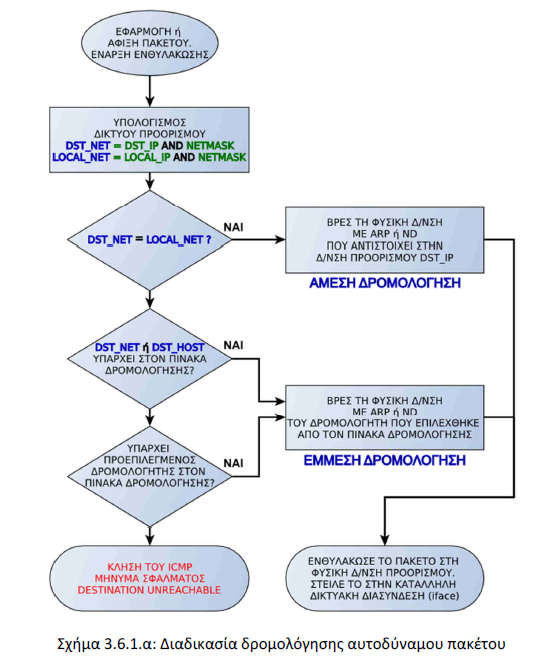